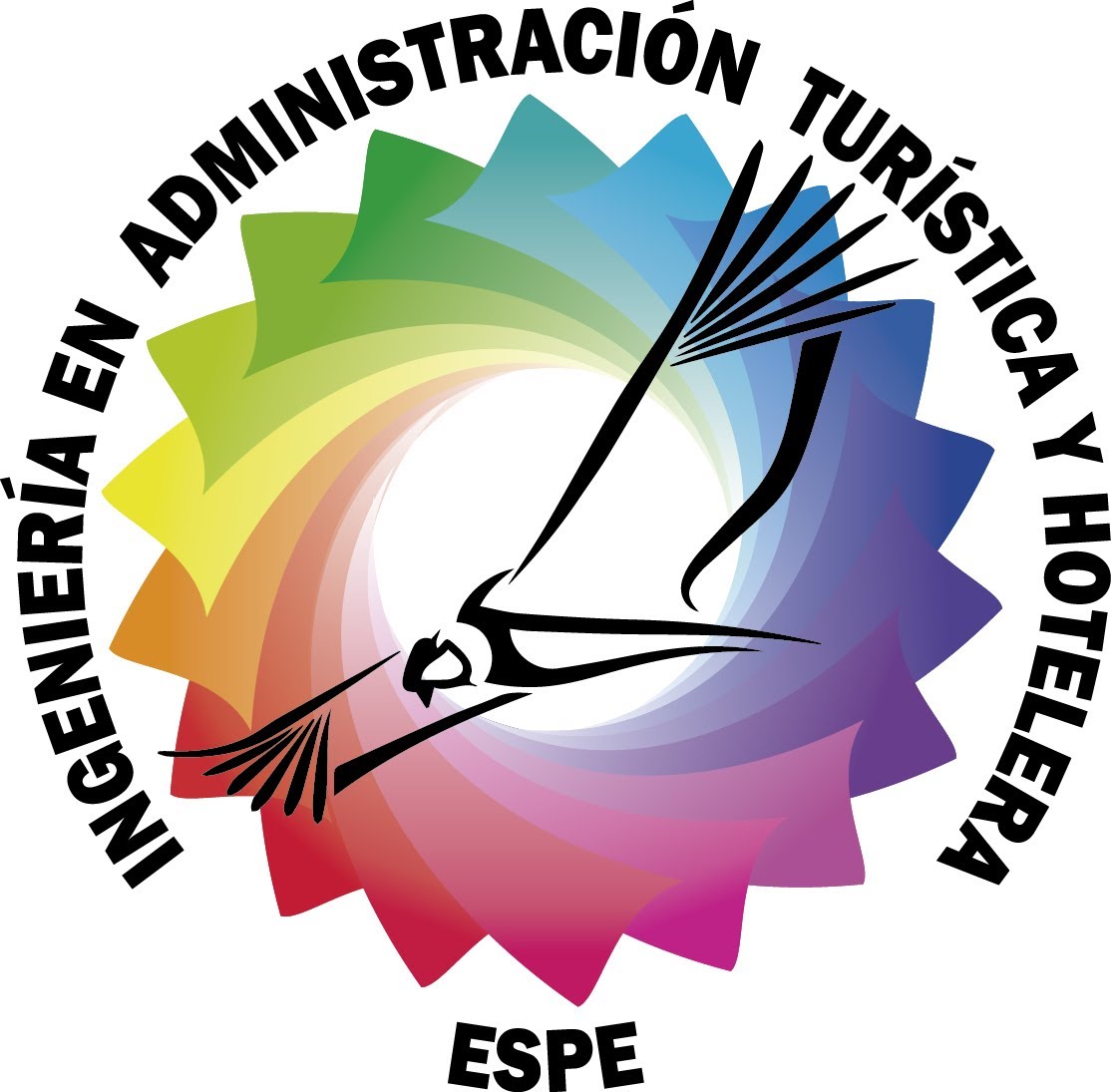 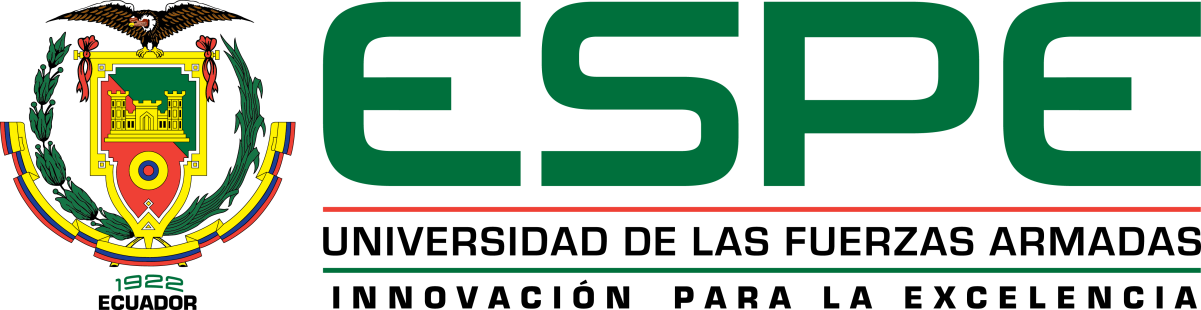 Factores determinantes para potencializar a Quito como destino líder de eventos corporativos
Ana Cumbal
Sofía Gavela
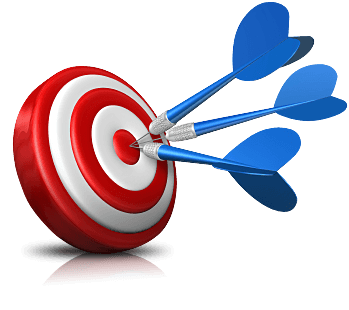 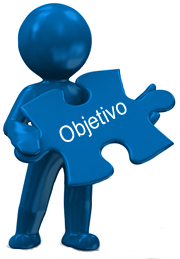 MARCO METODOLÓGICO
RESULTADOS
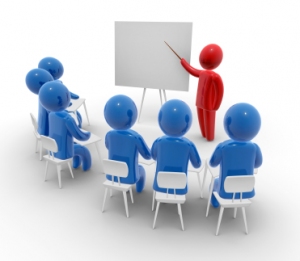 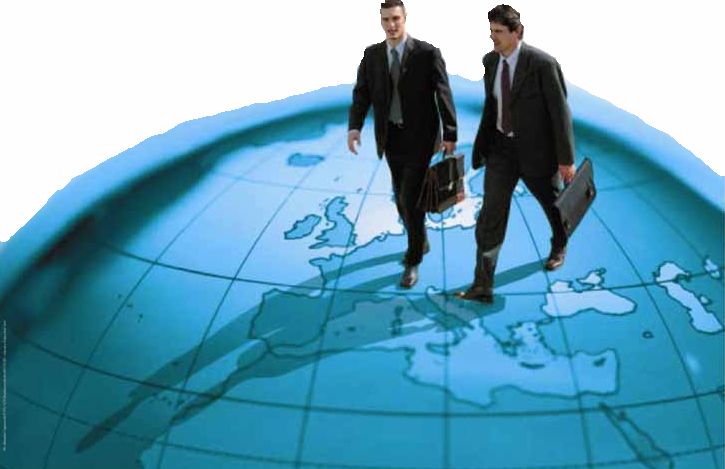 OFERTA DENTRO DEL TURISMO DE EVENTOS
QUITO COMO DESTINO DE EVENTOS
DESARROLLO DE EVENTOS EN QUITOPLANIFICACIÓN
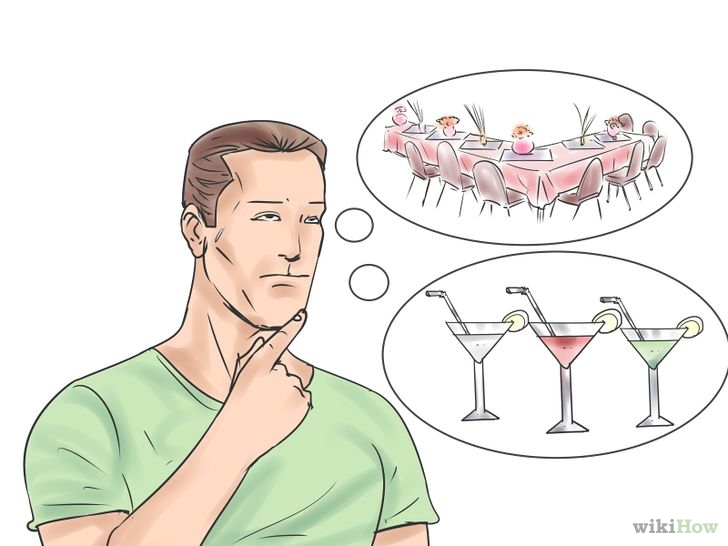 EJECUCIÓN
EVALUACIÓN
CONCLUSIONES
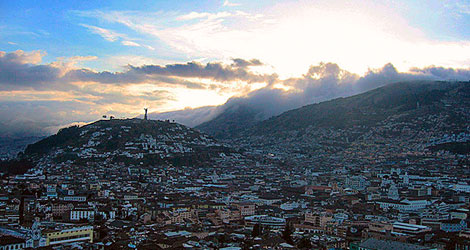 RECOMENDACIONES
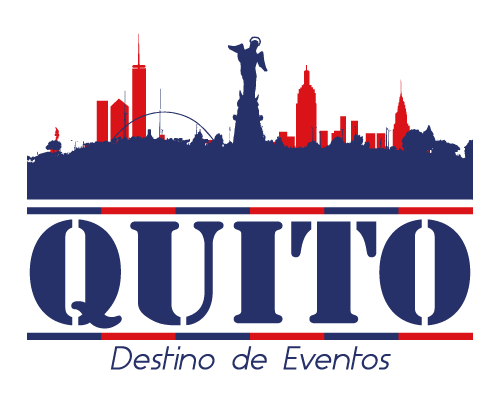 Página Web: https://anacumbal.wixsite.com/uioeventocorporativo
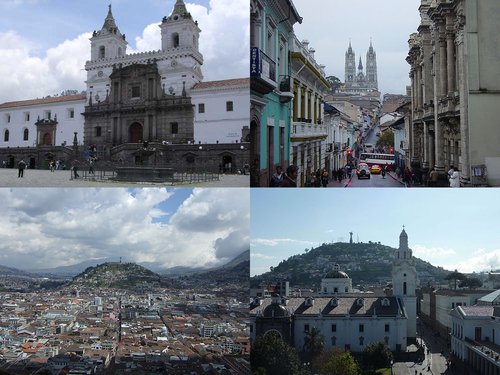 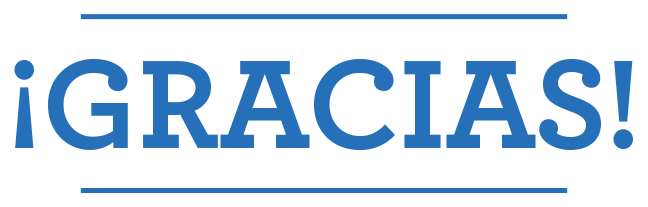